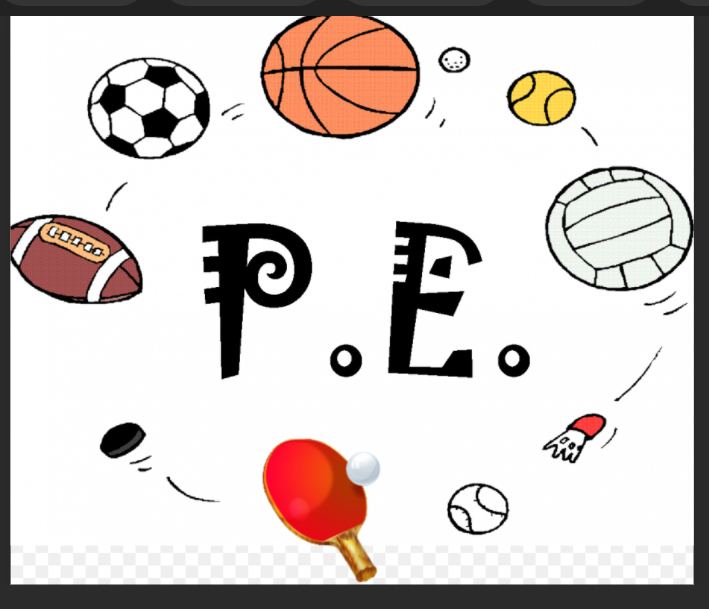 New 20 minute sessions called PE with Joe are streamed live on Wicks’ YouTube channel at 9am three days a week. You can do them at any point in the day, several times a day if you’re feeling really energetic!